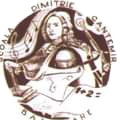 Școala Gimnazială „Dimitrie Cantemir” Baia Mare
Săptămâna competențelor
Proiect pilot
An școlar 2021-2022
Context
În școala noastră învață un număr de 1000 de elevi, repartizați în 37 de clase;
Numărul sălilor de clasă disponibile pentru anul școlar 2021-2022 este 31;
Pentru desfășurarea programului școlar într-un singur schimb, ar mai fi nevoie de încă 6 săli de clasă.
-6 săli
Scopul implementării proiectului
Desfășurarea programului școlar într-un singur schimb, astfel încât, pe lângă soluționarea problemei legate de lipsa spațiului, elevii să beneficieze de experiențe de învățare valoroase.
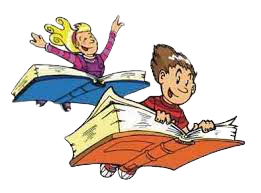 Ce vom face?
Specificul proiectului
Lecțiile se vor desfășura în afara școlii: la muzeu, la bibliotecă, online, în natură etc., în funcție de tema abordată și de disciplina de studiu.
Unde?
Activitățile propuse prin proiect se adresează claselor I-VIII și se referă la introducerea, în programul obișnuit al școlii, a unei săptămâni de învățare cu accent pe dezvoltarea competențelor cheie.
O dată la opt săptămâni, un rând de clase desfășoară activitățile din săptămâna competențelor (ex: toate clasele a V-a).
Când?
Prin abordarea integrată a unei teme, pe parcursul săptămânii, se vor dezvolta competențele propuse la toate disciplinele.
Cum?
Care sunt 
competențele cheie?
Competențe cheie
Explicație:
O dată la opt săptămâni, un rând de clase aflate pe același nivel (patru clase), desfășoară activitatea educațională în afara spațiului școlii (la muzeu, în ateliere de pictură, în natură, acasă – în conexiune online cu cadrele didactice, la bibliotecă etc.).
În această săptămână, în cadrul fiecărei discipline de studiu, se va urmări dezvoltarea și consolidarea competenței/competențelor propuse. Astfel, lecțiile se vor construi în jurul competenței pe care vrem să o dezvoltăm în acea săptămână.
Ex: ne propunem să dezvoltăm competențele sociale și civice. La fiecare disciplină vom alege conținuturi și strategii care să faciliteze formarea de cunoștințe, aptitudini și atitudini în acest sens.
a) competențe de comunicare în limba română și în limba maternă, în cazul minorităților naționale;
b) competențe de comunicare în limbi străine;
c) competențe de bază de matematică, științe și tehnologie;
d) competențe digitale de utilizare a tehnologiei informației ca instrument de învățare și cunoaștere;
e) competențe sociale și civice;
f) competențe antreprenoriale;
g) competențe de sensibilizare și de expresie culturală;
h) competența de a învăța să înveți.
Aspecte favorabile implementării proiectului
Care sunt punctele forte?
Datorită efortului cadrelor didactice, sprijinului părinților și implicării elevilor, am reușit să parcurgem perioada învățării online fără dificultăți. 
Ne bazăm pe acest parteneriat pentru sprijin în derularea activităților proiectului.
-avem spații școlare dotate cu aparatură ce permite desfășurarea orelor online;
-avem cadre didactice cu competențe digitale avansate;
-dispunem de platformă educațională licențiată pentru școala noastră;
-avem orar ușor de adaptat acestui tip de program (online, activități de tip outdoor etc.);
-dispunem de catalog online propriu, cu care toți factorii educaționali sunt familiarizați);
-elevii școlii noastre dispun de tehnologia necesară conectării online, atât din resurse proprii, cât și asigurată de școală.
Avantaje ale implementării proiectului
-desfășurarea cursurilor într-un singur schimb;
-asigurarea spațiilor necesare desfășurării programului „Școala după școală”;
-dezvoltarea competențelor digitale în rândul elevilor și cadrelor didactice;
-participarea la activitățile extrașcolare după-amiaza;
-menținerea activă a abilităților dobândite în perioada desfășurării cursurilor online;
-flexibilizarea demersului educațional în cazuri excepționale (precum pandemia);
-succesiunea firească a învățării față în față – învățare online;
-crearea condițiilor echitabile de acces la învățare pentru toți elevii școlii.
Monitorizarea se va realiza pe platforma educațională, periodic, prin realizarea unor formulare de feedback adresate părinților, elevilor și cadrelor didactice.
Ne bazăm pe colaborarea dumneavoastră!
Doar împreună putem oferi copiilor oportunități valoroase de învățare!